B
A
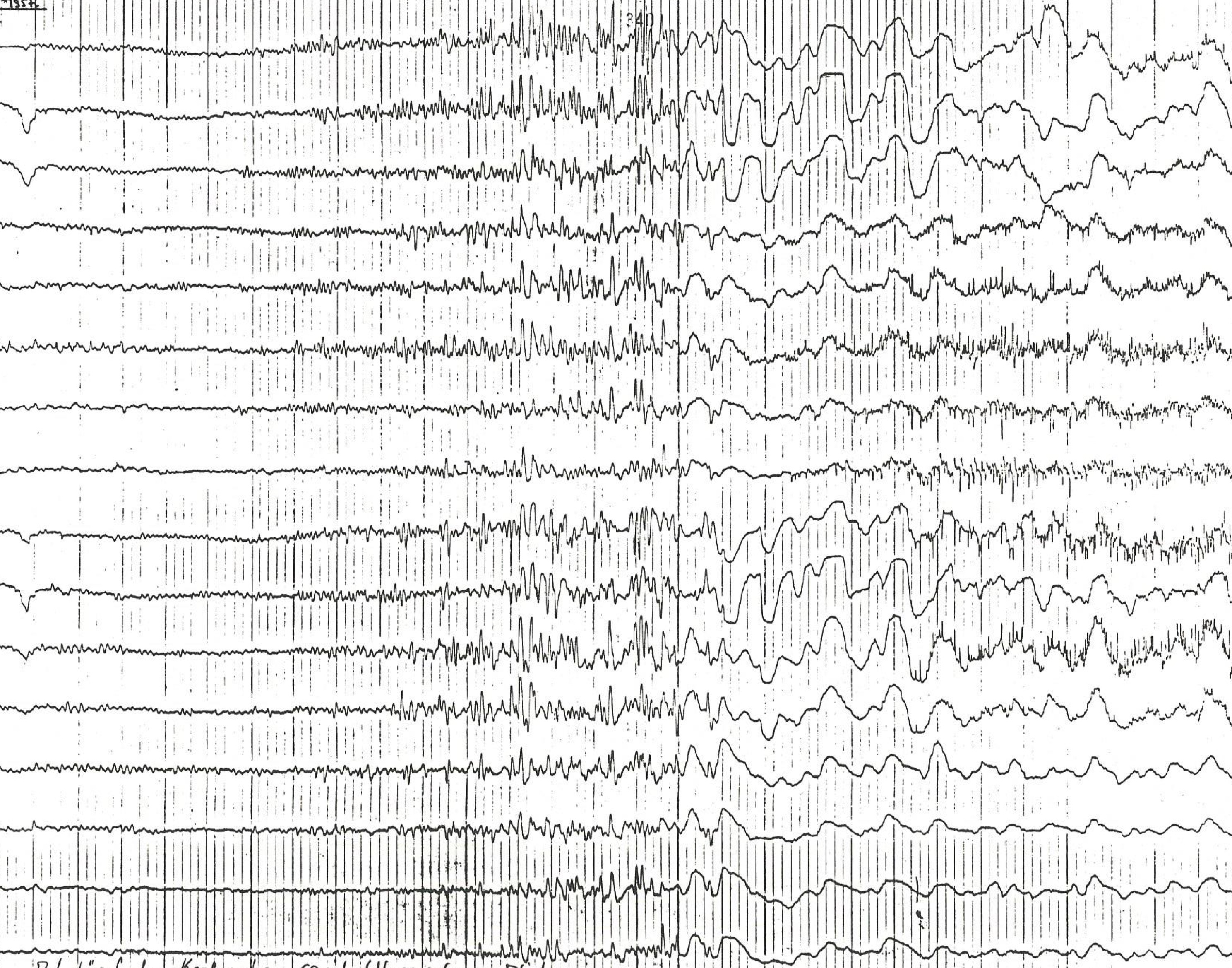 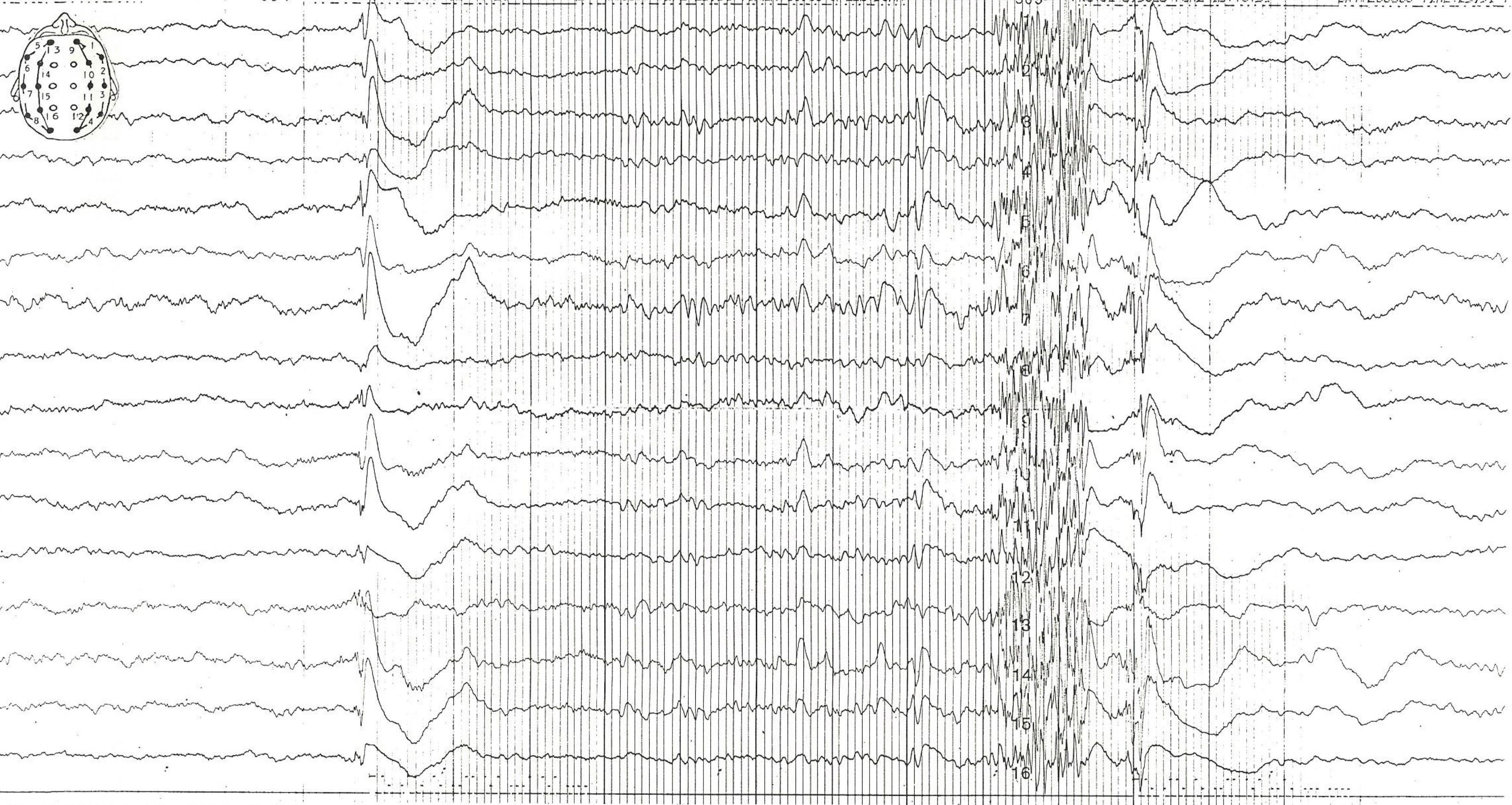 Fp2-F8
F8-T4
T4-T6
T6-O2
Fp1-F7
F7-T3
T3-T5
T7-O1
Fp2-F4
F4-C4
C4-P4
P4-O2
Fp1-F3
F3-C3
C3-P3
P3-O1
70µV
1sec
Supplement Figure 1: EEG of F4, developmental and epileptic encephalopahthy: EEG, longitudinal bipolar montage. A: registered during light sleep shows isolated bifrontal sharp-waves and a 1-2 seconds burst of generalized polyspikes. B: shows a brief tonic seizures. Semiology: gaze directed upwards, tonic posture of both arms, slight head drop at the end of seizure. EEG: typical pattern of tonic seizure with generalized ß-activity with increasing amplitude and decreasing frequency. Postictal delta-activity.
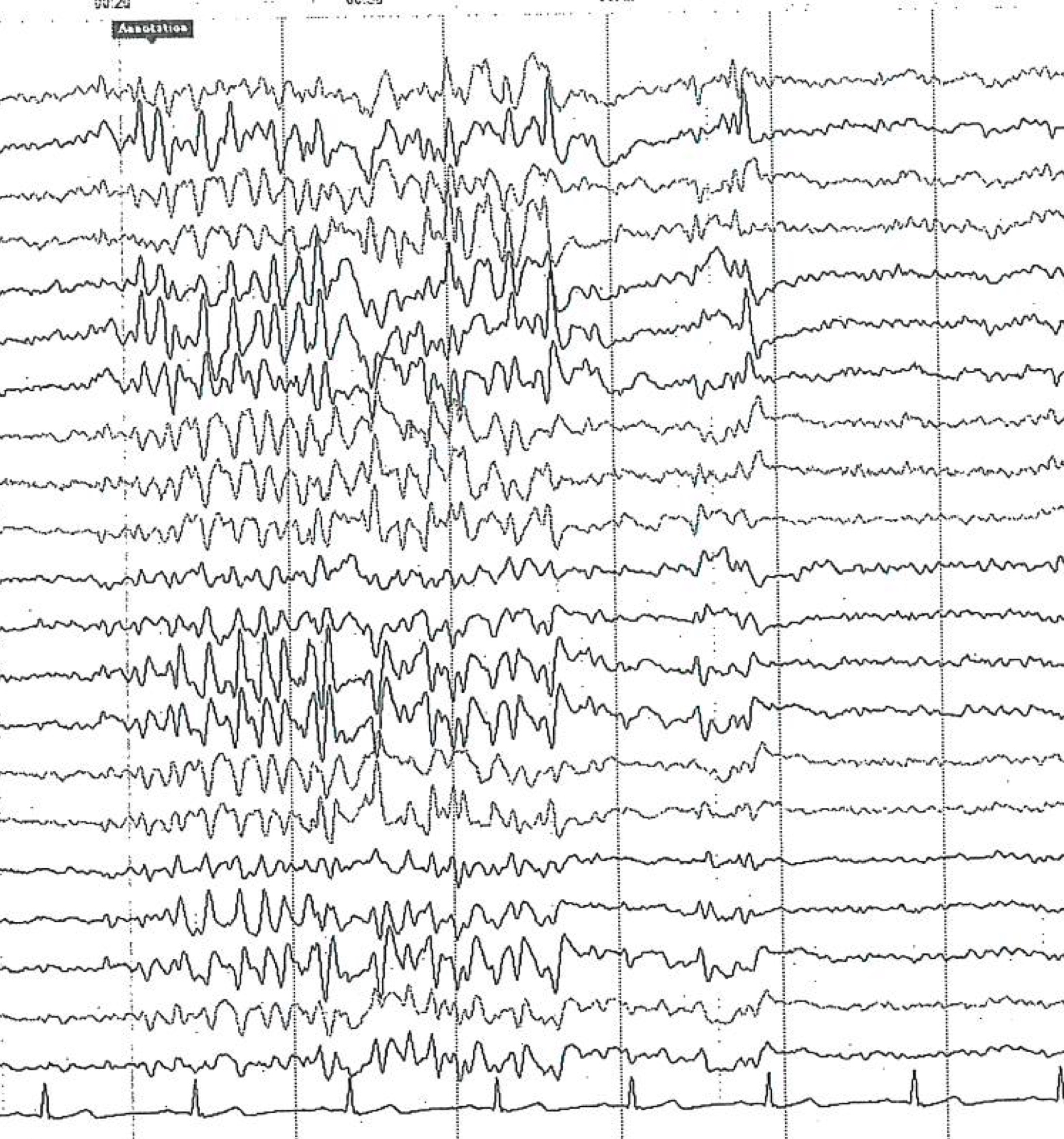 Fp2-AV
Fp1-AV
F8-AV
F4-AV
Fz-AV
F3-AV
F7-AV
A2-AV
T4-AV
C4-AV
Cz-AV
C3-AV
T3-AV
A1-AV
T6-AV
P4-AV
Pz-AV
P3-AV
T5-AV
100µV
O2-AV
1sec
O1-AV
Supplement Figure 2: EEG of F8, developmental and epileptic encephalopathy: EEG, average referential montage. Registration during sleep showing occasional, bifrontal bursts of generalized spikes for 3-4 seconds.